How are these the same?How are these different?
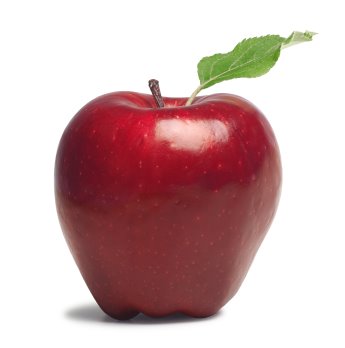 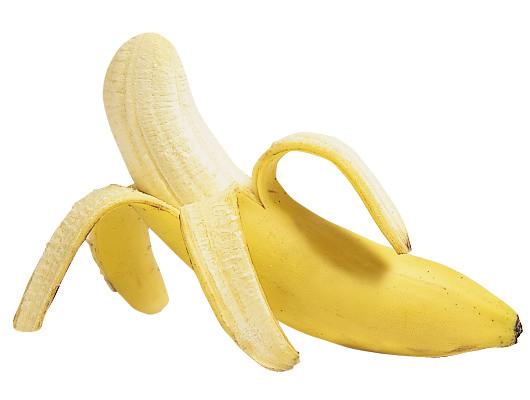 How are these the same?How are these different?
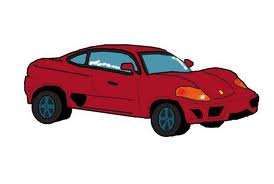 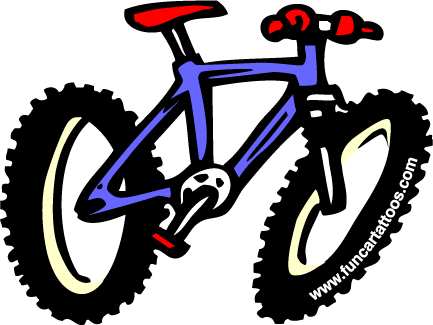 How are these the same?How are these different?
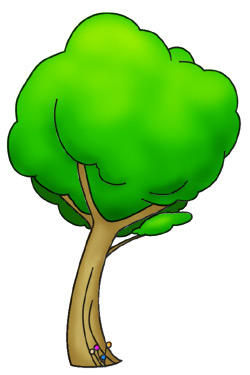 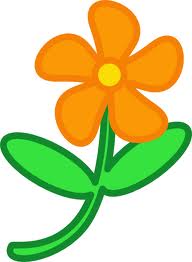 How are these the same?How are these different?
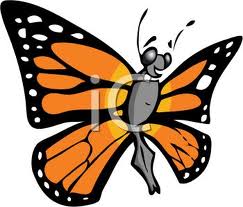 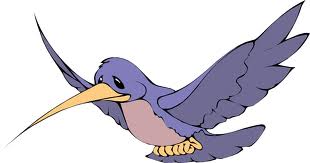 How are these the same?How are these different?
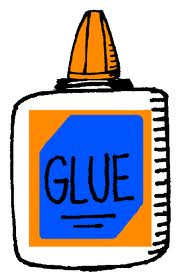 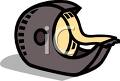 How are these the same?How are these different?
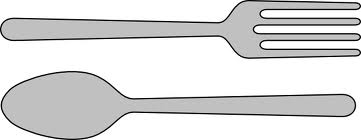 How are these the same?How are these different?
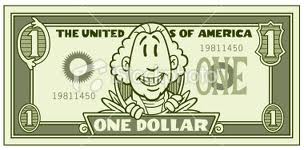 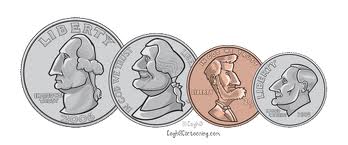 How are these the same?How are these different?
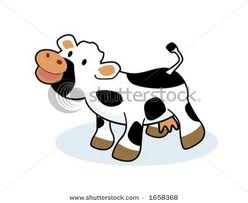 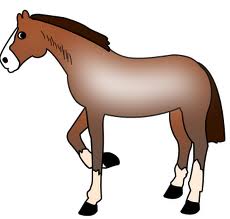 How are these the same?How are these different?
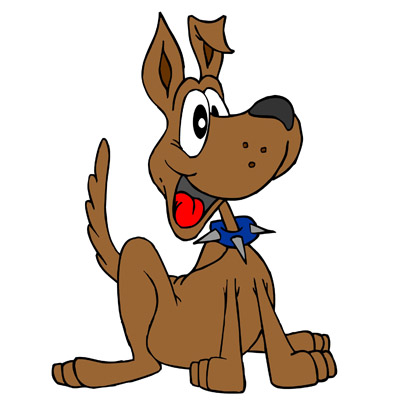 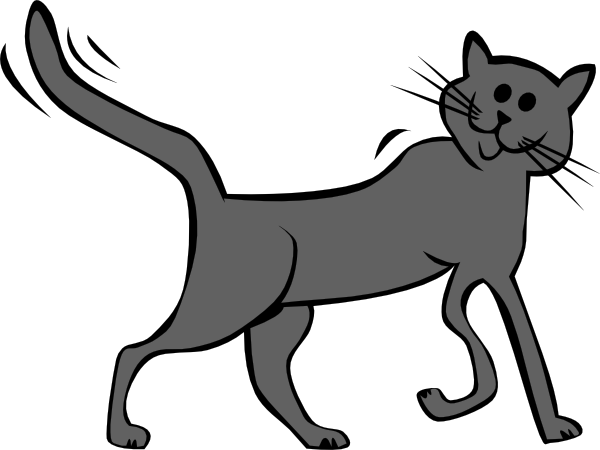 How are these the same?How are these different?
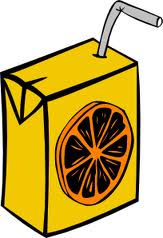 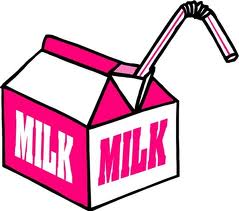 How are these the same?How are these different?
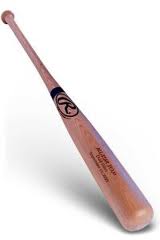 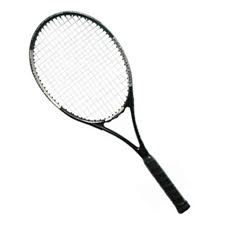 How are these the same?How are these different?
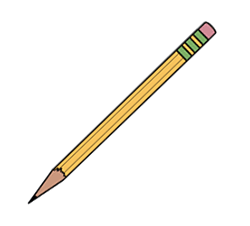 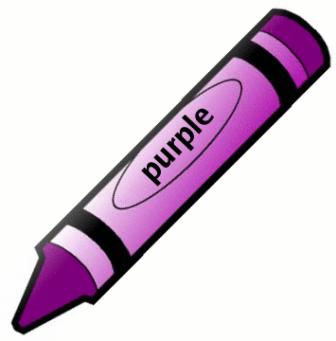 How are these the same?How are these different?
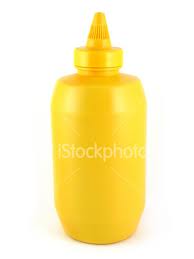 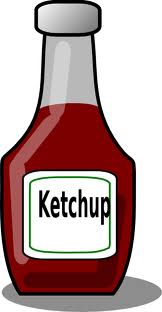 How are these the same?How are these different?
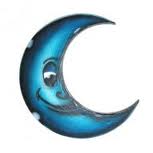 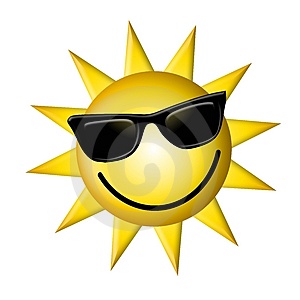 How are these the same?How are these different?
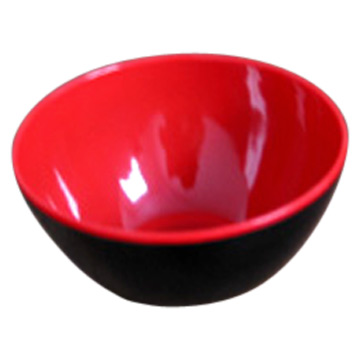 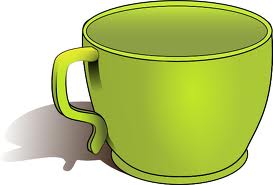 How are these the same?How are these different?
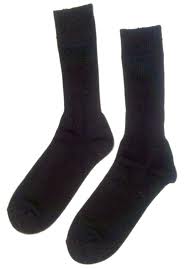 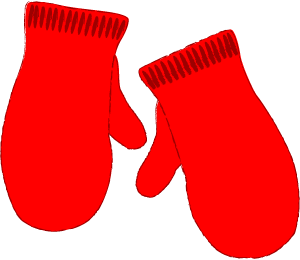 How are these the same?How are these different?
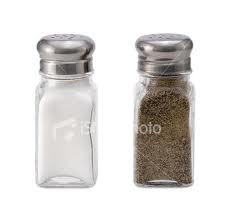 How are these the same?How are these different?
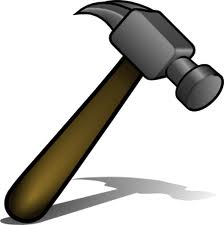 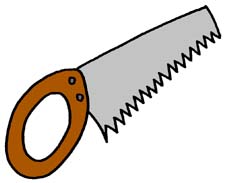 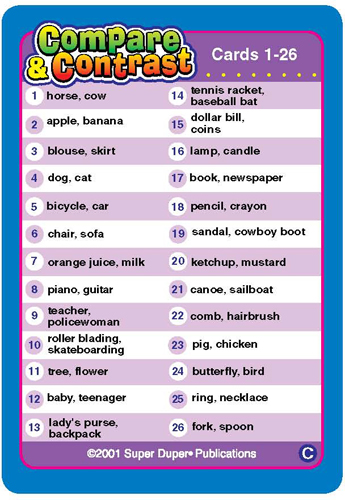 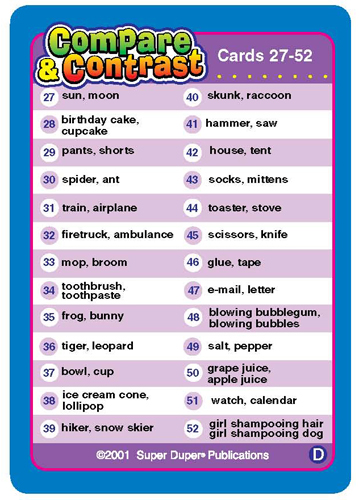